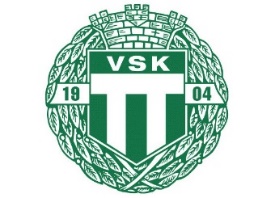 START utan boll, spelaren bakom startar den som ska  starta
Ispass tis 17:30-18:30 VSK F-07
Övning 1: Skridskoteknik/klubbteknik - Teknikbana
> 17:18: Ta fram: västar, konor, bollar och små mål samt ”egen materialvård” (slipning, tejpning, fylla på vatten, …)
17:18: ”Tränar genomgång” (Vad? Vem? Fokus?)
17:20: Välkomna, ”peptalk”, ”lagbyggande snack”, kort genomgång
17:28 Gå tillsammans till isen
- - - 
17:30 - 17:40 Uppvärmning (tex Skotning, Gungning, Balans, baklänges, …)(planera in spelarna i grupper om ca 8)  
17:40 – 17:52 Övningsomgång 1 (Teknikbana / Passningsspel / Spel)
17:52 – 17:55 VATTEN
17:55 - 18:05 Övningsomgång 2 (Teknikbana / Passningsspel / Spel)
18:05 - 18:15 Övningsomgång 3 (Teknikbana / Passningsspel / Spel)
18:15 – 18:25 ”Svettis” (alla)
18:28 – 18:30 Avslutning: Tacka varandra för idag, 1-2 VSK, Sälen mot föräldrarna
- - - 
18:35 – 18:40 Nästa träning/aktivitet
18:40 – 18:45 ”Tränar summering” (”stop-fortsätt-start”)
 
Att tänka på: 
Varje spelare ska känna sig sedd
Förklara övningen innan och kort summering efter (var den jätte rolig eller super rolig). 
Knä i isen vid samling
Om det blir väntan/kö ”skrapa is som en målvakt”, stå på ett ben, glid på stället, …
Är ditt tillstånd värt att smittas av? 
”Bollfångare” (sarger)
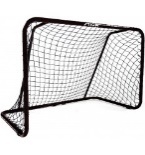 Ta fart med”stoppsladd”
Ta fart med”stoppsladd” sedan till start
Skott på mål
Översteg helt vänstervarv
Översteg helt högervarv
Ner på knä
Slalom med boll (skota gärna)
Bollar!!!Ledare passar
Baklängesåkning
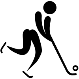 Väggspela med sarg eller ledare
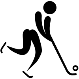 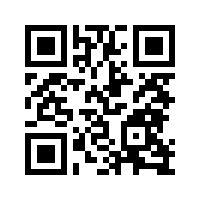 laget.se/VSKBANDYF07
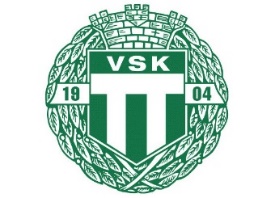 Övning 2: Passningsspel / Klubbteknik
Övning 3: Spel / Spelförståelse
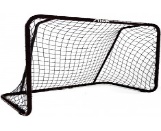 PASSA/SKJUTA 
Två o två - passa vänd och passa och skjut på mål (visa och prat att/var man vill få passning. Byt gärna kompis efter ett tag)

 
PASSA
”Nummerboll” – numrera spelarna. Sedan åker de runt inom et visst område där 1:an passar 2:an som passar 3:an osv. 
Använd gärna namn istället för nummer. Viktigt att den som passar ropar till den som ska ta emot samt att mottagaren tydligt visar med klubban var passningen ska sitta.
TVÅ-MÅL 
Med sarg på långsidor och inget spel bakom mål ”som på riktigt”
Nivå 1: Två-mål
Nivå 2: Alt 1. Dela in försvarare och anfallare med syfte att tvingas passa bollen ”skapa ytor”Alt 2. En passning innan mål
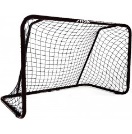 START
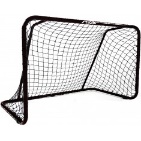 ”Svettis”: Koordination/kondition/styrka (gärna två o två med någon man inte brukar vara med och byt kompis)
”TÅGET” 
Putta din kompis som bromsar byt vid konen.

”HÄST O VAGN”
Dra din kompis som sitter på knä med två klubbor, en i vardera hand.
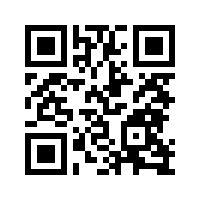 laget.se/VSKBANDYF07